Khagrachari Online School
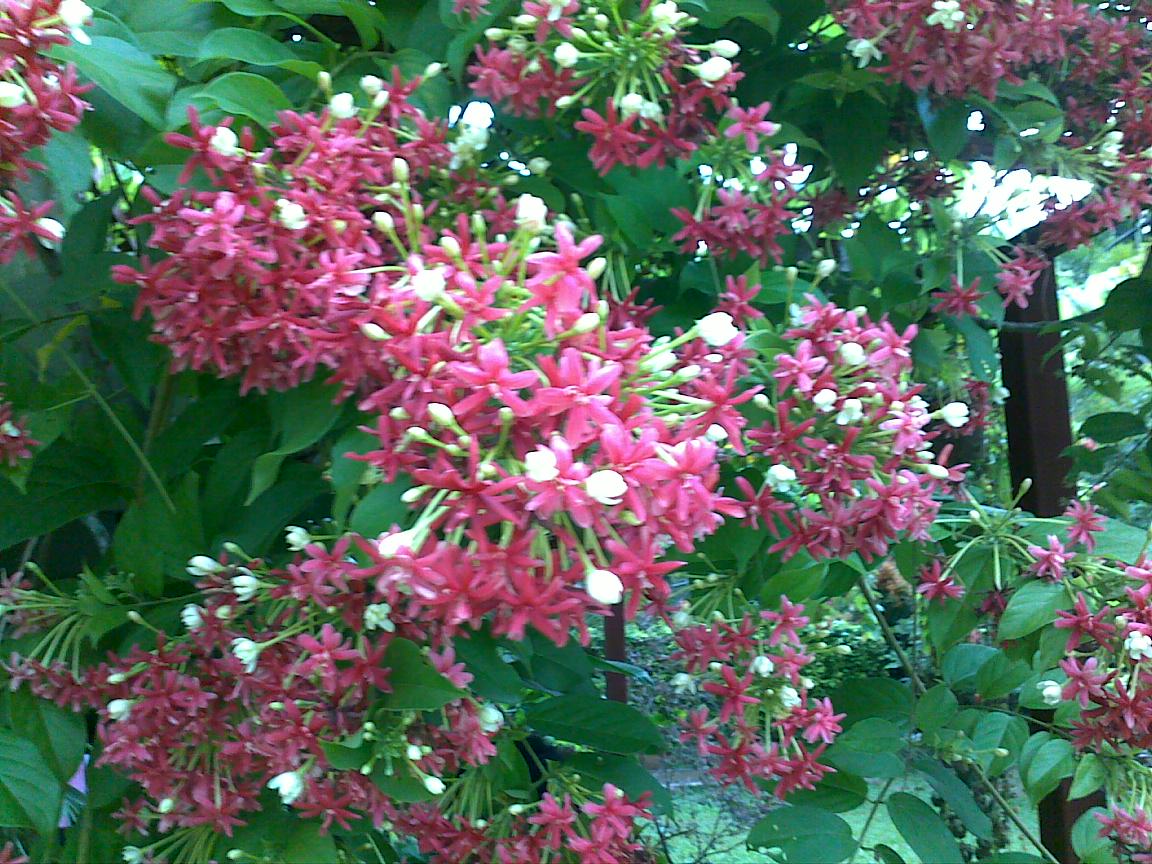 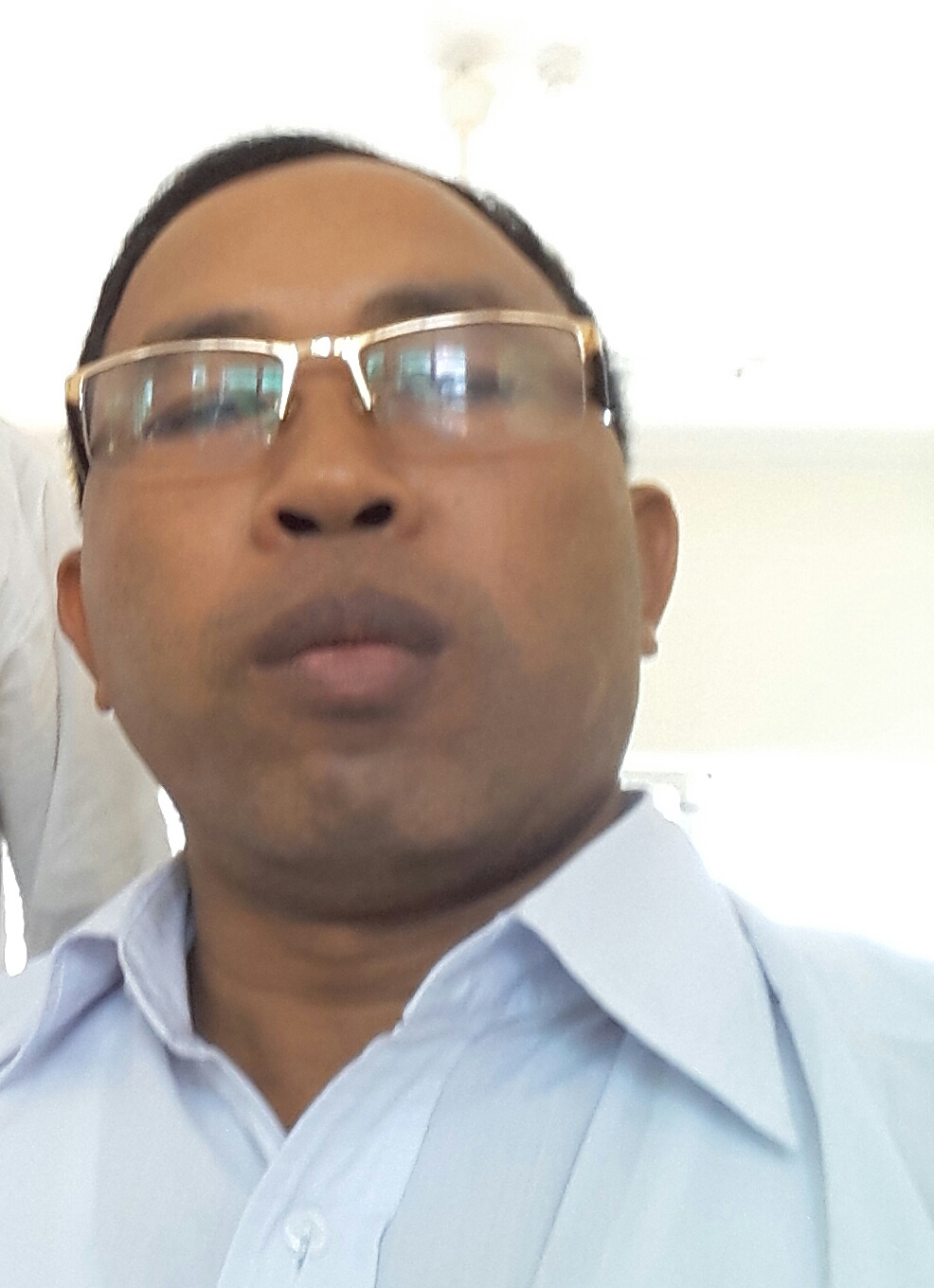 Avkv wcÖq wÎcyiv
cÖavb wkÿK
LvMovcyi miKvwi cÖv_wgK we`¨vjq
LvMovQwo m`i Dc‡Rjv|
‡kÖwY t cÂg
welq t wLªóa©g I ˆbwZK wkÿv 
Aa¨vq t ‡lvok, cvV-1
welqe¯‘ t ‡`k I RvwZi †mevq evsjv‡`k wLªógÐjx
cvV¨vsk t m„wói ïiæ‡ZB Avgiv......................
wkÿvi gvb fv‡jv nq|
c„ôv bs t 89-90
-t wkLbdj t- 
17.1.1  ‡`k †mevq evsjv‡`k wLªógÐjx Kx Kx
 fv‡e AskMÖnY Ki‡Q Zv eY©bv Ki‡Z cvi‡e|
G‡mv cÖv_©bv Kwi
cÖZ¨ÿ-               ‡mevkykÖælv-
c‡ivÿ-               wbt¯^v_©-
ag©cjøx-               wb‡ew`ZcÖvY-
‡`‡ki ¯^vaxbZv hy‡×
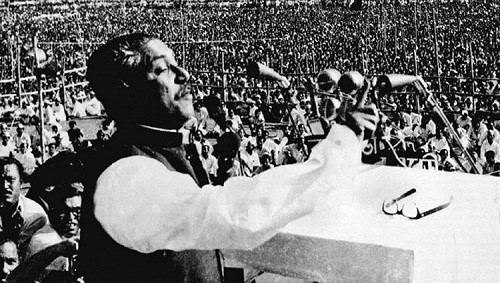 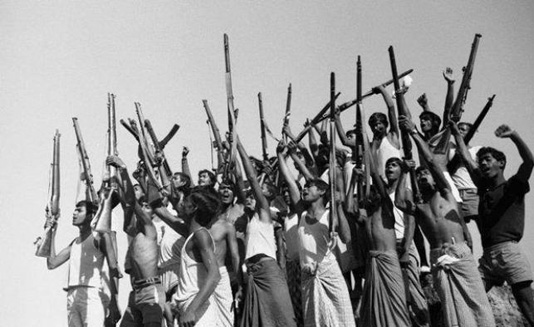 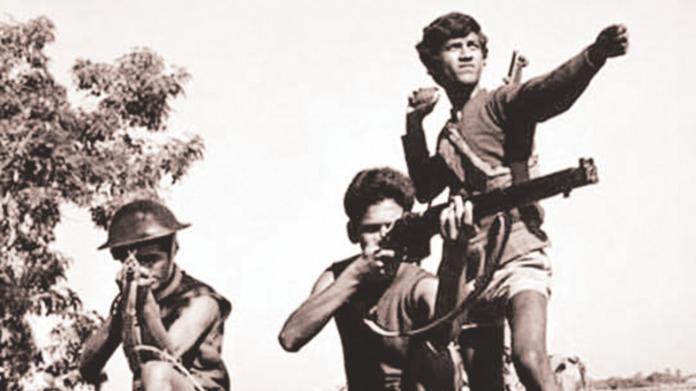 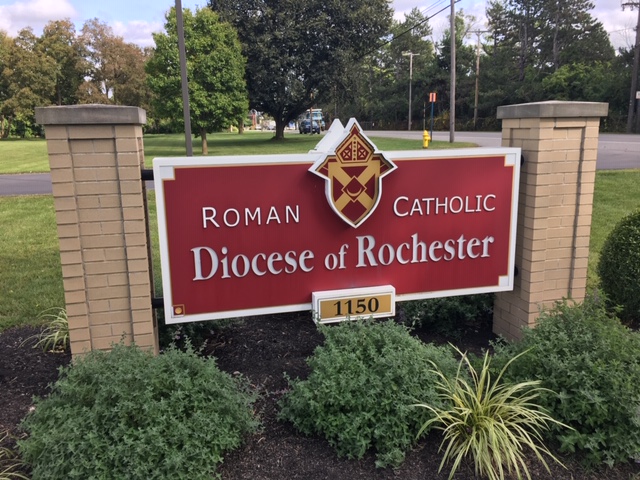 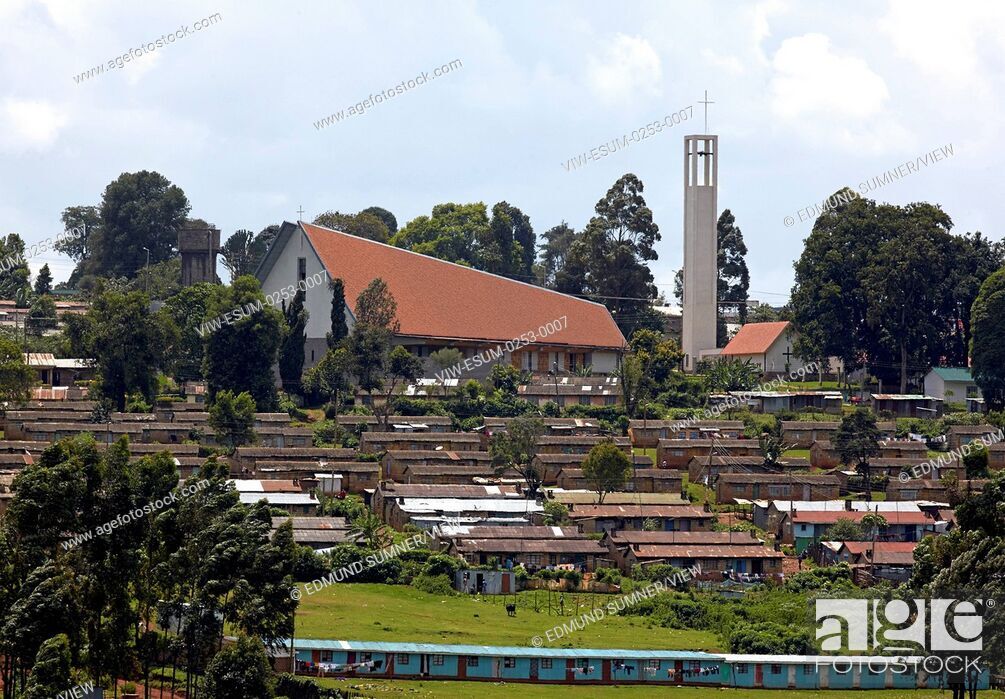 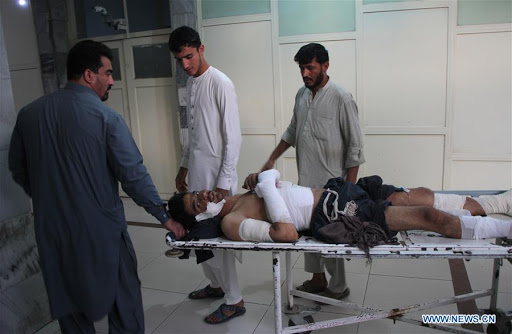 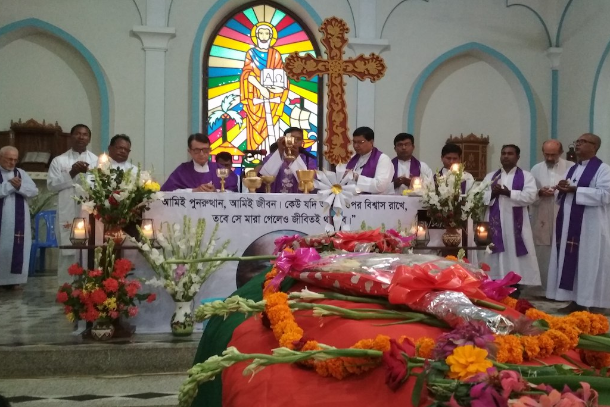 wkÿv‡ÿ‡Î
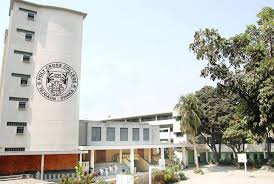 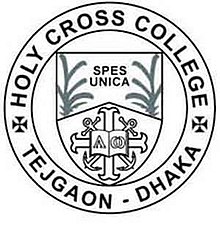 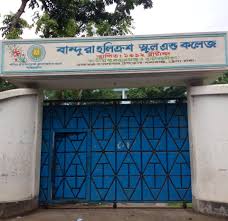 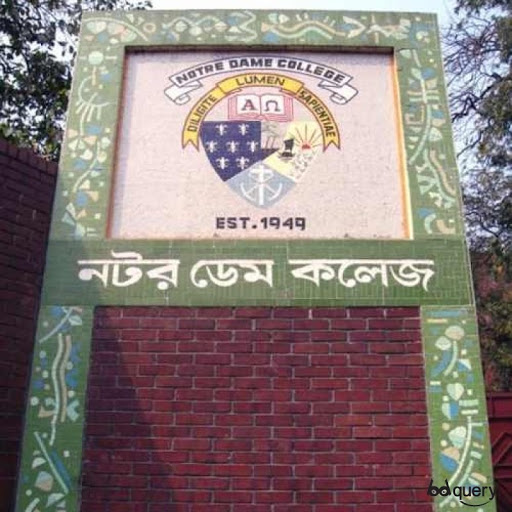 cwiKwíZ KvR
GKwU Av`k© wkÿv cÖwZôvb wKiƒc nIqv DwPZ, Zvi cvuPwU Dcvq †jLv|
Khagrachari Online School
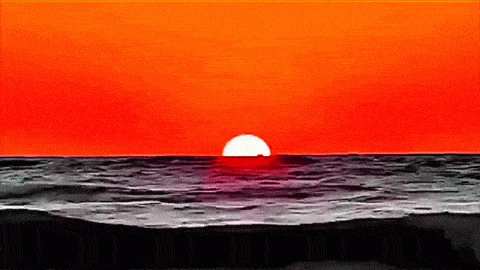 mgvwß I we`vq